Fig. 4 Standardized d2-test performance change and spectroscopic frontomesial NAA change (adjusted for local brain ...
Brain, Volume 130, Issue 1, January 2007, Pages 36–47, https://doi.org/10.1093/brain/awl303
The content of this slide may be subject to copyright: please see the slide notes for details.
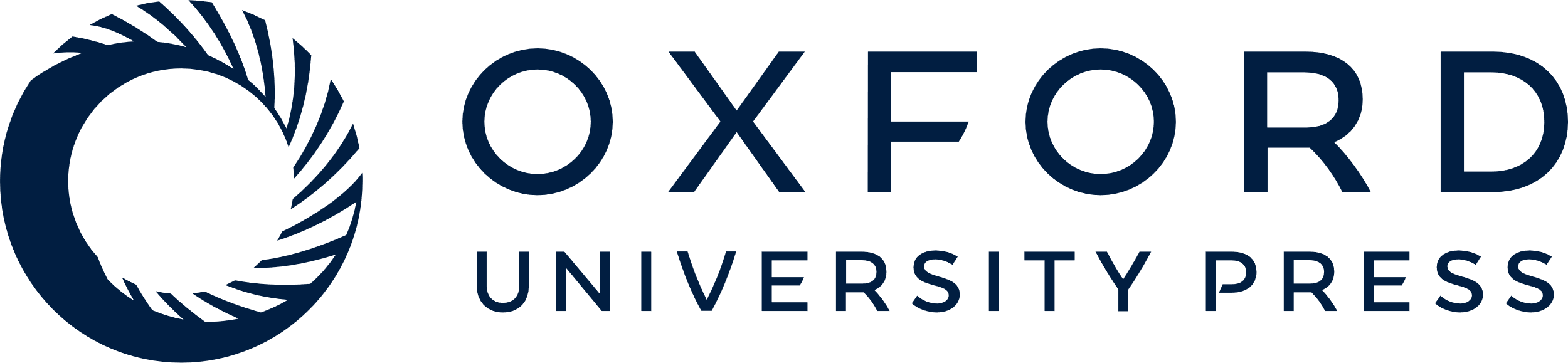 [Speaker Notes: Fig. 4 Standardized d2-test performance change and spectroscopic frontomesial NAA change (adjusted for local brain volume differences) upon short-term abstinence from alcoholism (odds ratio of concordant versus discordant change observations πc/πd = 2.70, Pcorrected = 0.05; n = 14, one outlier of d2-performance change = −68 standardized units excluded).


Unless provided in the caption above, the following copyright applies to the content of this slide: © The Author (2007). Published by Oxford University Press on behalf of the Guarantors of Brain. All rights reserved. For Permissions, please email: journals.permissions@oxfordjournals.org]